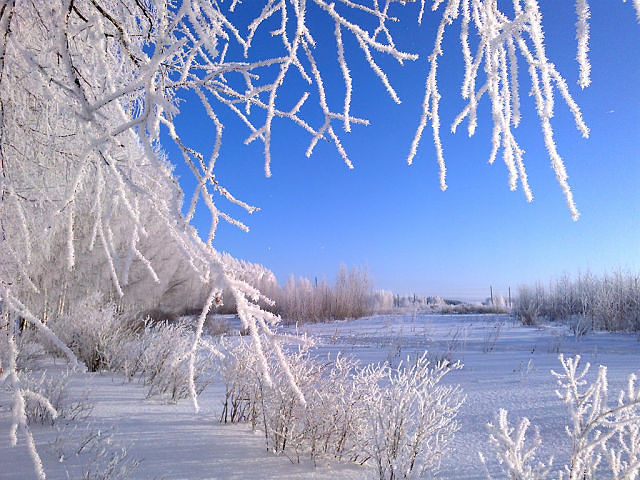 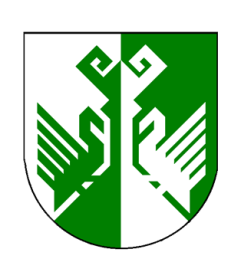 БЮДЖЕТ ДЛЯ ГРАЖДАН
Проект 
бюджета  муниципального  образования
"Сернурский  муниципальный  район"
на  2018 год и на плановый период   
2019  и  2020 годов
Проект бюджета  муниципального образования"Сернурский муниципальный район"на 2018 - 2020 годы (ст. 172 БК РФ)
Бюджетное послание Президента РФ «О бюджетной политике в Российской Федерации в 2018-2020 годах»;
 Прогноз социально-экономического развития муниципального образования «Сернурский муниципальный район» на 2018 год и на плановый период 2019 и 2020 годов;
 Основные направления бюджетной и налоговой политики МО «Сернурский муниципальный район» на 2018 год и на плановый период 2019 и 2020 годов.
Основные направления бюджетной политики: 
обеспечение долгосрочной сбалансированности и устойчивости бюджетной системы  муниципального образования «Сернурский муниципальный район»;
повышение эффективности и результативности имеющихся инструментов программно-целевого управления и бюджетирования;
создание условий для повышения качества предоставления муниципальных услуг; 
совершенствование процедур предварительного и последующего контроля, в том числе уточнение порядка и содержания мер принуждения к нарушениям в финансово-бюджетной сфере;
создание условий для исполнения органами местного самоуправления закрепленных за ними полномочий, в том числе путем совершенствования принципов распределения и перераспределения межбюджетных трансфертов;
последовательное снижение дефицита бюджета муниципального образования «Сернурский муниципальный район» и долговой нагрузки;
повышение прозрачности, открытости и доступа для граждан  к информации о бюджетном процессе, в том числе в рамках создаваемой на федеральном уровне государственной интегрированной информационной системы управления общественными финансами «Электронный бюджет».
Проект бюджета  муниципального образования"Сернурский муниципальный район"на 2018-2020 годы (ст. 172 БК РФ)
Налоговая политика
 в области доходов от налогов, сборов и платежей
Создание комфортных условий для предпринимательской и инвестиционной активности, обеспечивающих налоговую конкурентоспособность республики, развитие инфраструктуры и налогового потенциала муниципального образования «Сернурский муниципальный район»;
 Обеспечение сбалансированности бюджетов бюджетной системы муниципального образования «Сернурский муниципальный район» в условиях разграничения бюджетных полномочий между уровнями публичной власти;
Реализация основных инструментов привлечения доходных источников в  бюджет муниципального образования «Сернурский муниципальный район».
Прогноз динамики 
основных социально-экономических показателей 
бюджета муниципального образования
«Сернурский муниципальный район» 2018 году к 2017 году
Нормативная правовая база 
формирования налоговых и неналоговых доходов 
консолидированного бюджета муниципального образования
«Сернурский муниципальный район»
Прогноз основных характеристик консолидированного
бюджета муниципального образования
«Сернурский муниципальный район» на 2018 год и на плановый период 2019 и 2020 годов
Прогноз основных характеристик 
бюджета муниципального образования
«Сернурский муниципальный район»
 на 2018 год и на плановый период 2019 и 2020 годов
Динамика основных параметров 
бюджетов поселений муниципального образования
«Сернурский муниципальный район» на 2018 год
тыс. рублей
Динамика основных параметров 
бюджетов поселений муниципального образования
«Сернурский муниципальный район» на 2018 год
Структура доходов бюджета муниципального образования
«Сернурский муниципальный район»
на 2018 год
Удельный вес налоговых и неналоговых доходов 
в общем объеме доходов бюджета муниципального образования 
«Сернурский муниципальный район»
в 2018-2020 годах
Изменение доходной базы консолидированного бюджета муниципального образования «Сернурский муниципальный район»              в 2018 году в связи с изменением законодательства Российской Федерации
Прогноз  налоговых и неналоговых доходов
 консолидированного   бюджета  муниципального образования 
«Сернурский муниципальный район» на 2018 год и на плановый период 2019 и 2020 годов
Структура налоговых и неналоговых доходов консолидированного бюджета муниципального образования «Сернурский муниципальный район» в 2018 году
Прогноз  налоговых и неналоговых доходов
бюджета  Сернурского муниципального района
на 2018 год и на плановый период 2019 и 2020 годов
Структура налоговых и неналоговых доходов  бюджета  Сернурского муниципального района в 2018 году
Прогноз  налоговых и неналоговых доходов
 бюджетов поселений  муниципального образования 
«Сернурский муниципальный район» на 2018-2020 годах
Структура налоговых и неналоговых доходов бюджетовпоселений муниципального образования «Сернурский муниципальный район» в 2018 году
Прогноз налоговых доходов бюджета Сернурского муниципального района на 2018 год и на плановый период 2019 и 2020 годов
Прогноз неналоговых доходов бюджета Сернурского муниципального района на 2018 год и на плановый период 2019 и 2020 годов
+9,7%
+4,5%
+3,9%
+4,0%
+,4%
+4,5%
+4,4
Прогноз налогов на совокупный доход в бюджет Сернурского муниципального района на 2018 год и на плановый период 2019 и 2020 годов
+4,4%
Акцизы по подакцизным товарам (продукции), производимым на территории Российской Федерации в бюджете Сернурского муниципального района в 2014-2016 годах
Акцизы по подакцизным товарам (продукции), производимым на территории Российской Федерации в бюджете Сернурского муниципального района в 2018-2020 годах
Прогноз акцизов по подакцизным товарам (продукции) производимым на территории Российской Федерации в бюджет Сернурского муниципального района на 2018 год и на плановый период 2019 и 2020 годов
Прогноз доходов от использования муниципального имущества  в бюджет Сернурского муниципального района на 2018 год и на плановый период 2019 и 2020 годов
Штрафные санкции в бюджете Сернурского муниципального района в 2018-2020 годах
Прогноз штрафов, санкций, возмещение ущерба  в бюджет Сернурского муниципального района на 2018 год и на плановый период 2019 и 2020 годов
Прогноз доходов бюджетов поселений муниципального образования  «Сернурский муниципальный район»от налогов, сборов и платежей  на 2018 год
тыс. рублей
Прогноз доходов бюджета муниципального образования  «Городское поселение Сернур» от налогов, сборов и платежей  на 2018 год
тыс. рублей
Прогноз налога на доходы физических лиц по бюджетам сельских поселений на 2018 год
тыс. рублей
Прогноз единого сельскохозяйственного налога по бюджетам сельских поселений на 2018 год
тыс. рублей
Прогноз налога на имущество физических лиц по бюджетам сельских поселений на 2018 год
тыс. рублей
Прогноз земельного налога по бюджетам сельских поселений на 2018 год
тыс. рублей
Прогноз доходов от использования муниципального имущества по бюджетам сельских поселений на 2018 год
тыс. рублей
Прогноз безвозмездных поступлений из республиканского бюджета Республики Марий Эл бюджету  Сернурского муниципального района на 2018-2020 годы
Межбюджетные трансферты бюджетам поселений  на 2017-2019 годы
Распределение межбюджетных трансфертов бюджетам поселений на 2018-2020 годы
ДОТАЦИИ, тыс. рублей
Всего- 8502,1   Всего- 7201,1   Всего – 7235,1
СУБВЕНЦИИ, тыс. рублей
34
Всего- 1001,0      Всего- 1014,0      Всего – 1048,0
Расходы бюджета - это выплачиваемые из бюджета денежные средства, за исключением средств, являющихся в соответствии с Бюджетным кодексом РФ источниками финансирования дефицита бюджета
Разделы классификации расходов бюджетов
Расходы,  направляемые на отрасли социальной сферы в 2018 году
Удельный вес расходов, направляемых на выплату заработной платы с начислениями и на коммунальные услуги  в общих расходах бюджета в 2018 году
Проект бюджета МО «Сернурский муниципальный район» на 2018 год сформирован  на основе утвержденных Администрацией Сернурского муниципального района              6 муниципальных программ
Программная структура расходов бюджета муниципального образования «Сернурский муниципальный район» на 2018 год
Всего в 2018 году Дорожный фонд района составит 24,5 млн. рублей
(5,4 млн. руб.) - осуществление целевых мероприятий в отношении автомобильных дорог общего пользования местного значения;
(18,2 млн. руб.) - строительство и реконструкция автомобильных дорог общего пользования;
(0,9 млн. руб.) – содержание автомобильных дорог общего пользования местного значения
Расходные обязательства в сфере  образования определяются следующими нормативными правовыми актами:
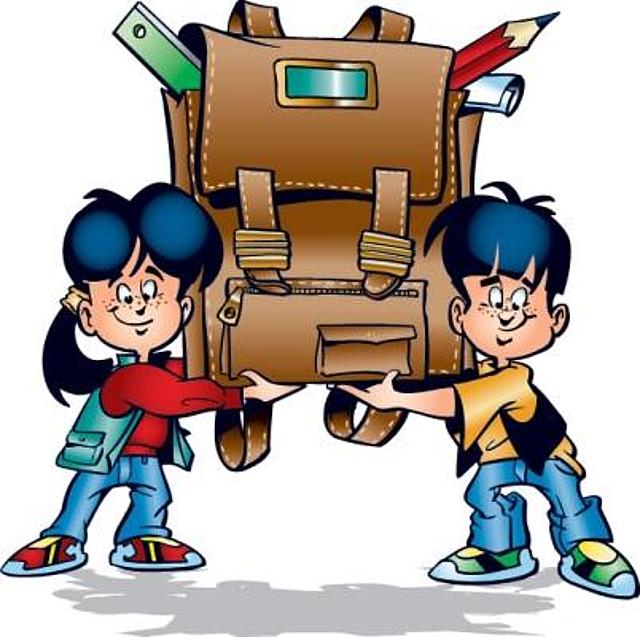 Ассигнования по отрасли «Образование» характеризуются следующими показателями:
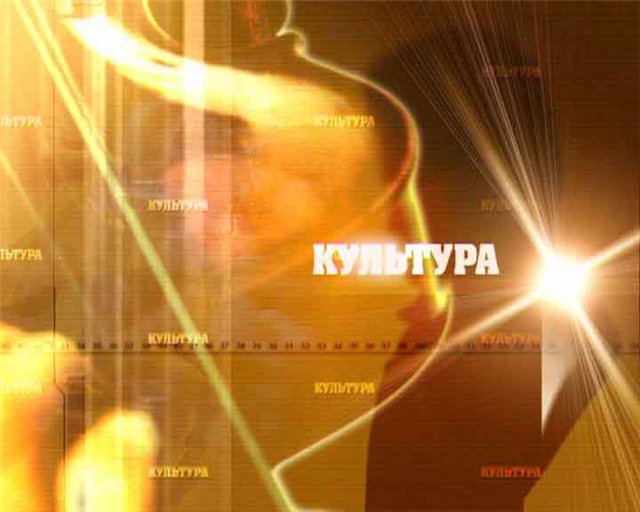 Ассигнования по отрасли «Культура» характеризуются следующими показателями:
Расходы на поддержку сельского хозяйства и ветеринарии 2018-2020 г.г.
Проект расходов бюджетов поселений муниципального образования «Сернурский муниципальный район» в 2018 году
Проект  расходов бюджетов поселений муниципального образования «Сернурский муниципальный район»в 2018 году
тыс. руб.
Проект  расходов бюджетов поселений муниципального образования «Сернурский муниципальный район»в 2018 году
Национальная экономика
Проект расходов бюджетов поселений  муниципального образования «Сернурский муниципальный район»в 2018 году
тыс. руб.
Проект расходов бюджетов поселений  муниципального образования «Сернурский муниципальный район» в 2018 году
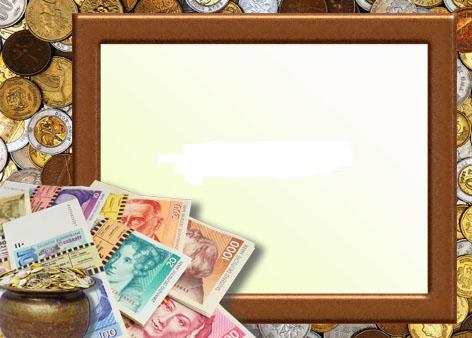 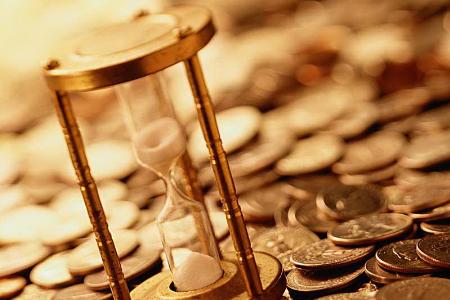 СПАСИБО ЗА         ВНИМАНИЕ!